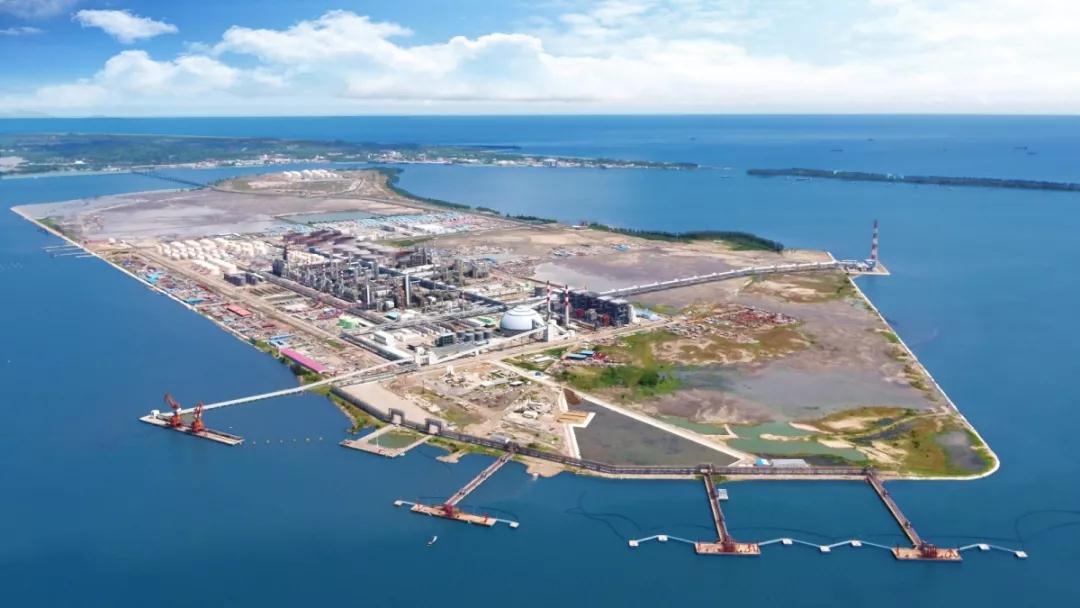 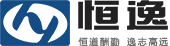 加裂、气分10月工艺考核问题汇总及分析
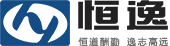 [Speaker Notes: 使用方法：【更改文字】：将标题框及正文框中的文字可直接改为您所需文字【更改图片】：点中图片》绘图工具》格式》填充》图片》选择您需要展示的图片【增加减少图片】：直接复制粘贴图片来增加图片数，复制后更改方法见【更改图片】【更改图片色彩】：点中图片》图片工具》格式》色彩（重新着色）》选择您喜欢的色彩下载更多模板、视频教程：http://www.mysoeasy.com]
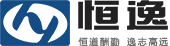 一、日周月检问题总体情况说明
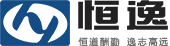 自10月1日至10月31日，加裂、气分工艺专业日、周、月检问题共76项，其中考核58项，奖励4项，未考核14项。按问题性质共分为11类，考核占比76.32%。
[Speaker Notes: 使用方法：【更改文字】：将标题框及正文框中的文字可直接改为您所需文字【更改图片】：点中图片》绘图工具》格式》填充》图片》选择您需要展示的图片【增加减少图片】：直接复制粘贴图片来增加图片数，复制后更改方法见【更改图片】【更改图片色彩】：点中图片》图片工具》格式》色彩（重新着色）》选择您喜欢的色彩下载更多模板、视频教程：http://www.mysoeasy.com]
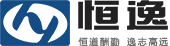 1.2 各班组考核分布情况：

    加裂一班考核16项；

    加裂二班考核15项；

    加裂三班考核18项；

    加裂四班考核18项；
     合计67项
      注：包括奖励与考核。
[Speaker Notes: 使用方法：【更改文字】：将标题框及正文框中的文字可直接改为您所需文字【更改图片】：点中图片》绘图工具》格式》填充》图片》选择您需要展示的图片【增加减少图片】：直接复制粘贴图片来增加图片数，复制后更改方法见【更改图片】【更改图片色彩】：点中图片》图片工具》格式》色彩（重新着色）》选择您喜欢的色彩下载更多模板、视频教程：http://www.mysoeasy.com]
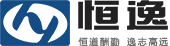 二、问题分类
2.1  抽查提问
10月份：对轮岗人员进行联锁及处置、异常工况处置、操作调整等提问。
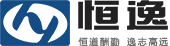 2.2  馏出口
10月份：
重石脑油初馏点控制79-81℃，终馏点控制177-179℃，精丙烯纯度保持在99.67-99.71%，异丁烷纯度控制90.5-94.5%。
加裂重石馏程不合格2+4次，重石终馏点超厂控2次，初馏点超内控4次；异丁烷合格，产品液化气C2不合格一次。
[Speaker Notes: 使用方法：【更改文字】：将标题框及正文框中的文字可直接改为您所需文字【更改图片】：点中图片》绘图工具》格式》填充》图片》选择您需要展示的图片【增加减少图片】：直接复制粘贴图片来增加图片数，复制后更改方法见【更改图片】【更改图片色彩】：点中图片》图片工具》格式》色彩（重新着色）》选择您喜欢的色彩下载更多模板、视频教程：http://www.mysoeasy.com]
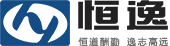 2.3  月末评比
本月评比情况：
1）目前各班平稳率相差较小，月末奖励总分为10分。
2）重石收率差距较小，一班重石收率最高，62.98%。
3）精丙烯月度产量1338t ，收率29.58%。
[Speaker Notes: 使用方法：【更改文字】：将标题框及正文框中的文字可直接改为您所需文字【更改图片】：点中图片》绘图工具》格式》填充》图片》选择您需要展示的图片【增加减少图片】：直接复制粘贴图片来增加图片数，复制后更改方法见【更改图片】【更改图片色彩】：点中图片》图片工具》格式》色彩（重新着色）》选择您喜欢的色彩下载更多模板、视频教程：http://www.mysoeasy.com]
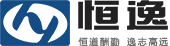 2.4  月末评比排名
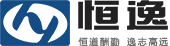 2.4  劳动纪律、工艺纪律等问题
[Speaker Notes: 使用方法：【更改文字】：将标题框及正文框中的文字可直接改为您所需文字【更改图片】：点中图片》绘图工具》格式》填充》图片》选择您需要展示的图片【增加减少图片】：直接复制粘贴图片来增加图片数，复制后更改方法见【更改图片】【更改图片色彩】：点中图片》图片工具》格式》色彩（重新着色）》选择您喜欢的色彩下载更多模板、视频教程：http://www.mysoeasy.com]
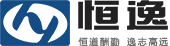 2.5  交接班、其他
1） 本月MES交接班填写正常。
2）其他：
3） 运行记录
[Speaker Notes: 使用方法：【更改文字】：将标题框及正文框中的文字可直接改为您所需文字【更改图片】：点中图片》绘图工具》格式》填充》图片》选择您需要展示的图片【增加减少图片】：直接复制粘贴图片来增加图片数，复制后更改方法见【更改图片】【更改图片色彩】：点中图片》图片工具》格式》色彩（重新着色）》选择您喜欢的色彩下载更多模板、视频教程：http://www.mysoeasy.com]
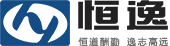 2.6 考核通报
本月无考核通报
2.6 巡回检查
[Speaker Notes: 使用方法：【更改文字】：将标题框及正文框中的文字可直接改为您所需文字【更改图片】：点中图片》绘图工具》格式》填充》图片》选择您需要展示的图片【增加减少图片】：直接复制粘贴图片来增加图片数，复制后更改方法见【更改图片】【更改图片色彩】：点中图片》图片工具》格式》色彩（重新着色）》选择您喜欢的色彩下载更多模板、视频教程：http://www.mysoeasy.com]
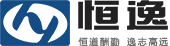 3.1  10月工艺检查考核结果（总分 -4.5）：
一班（-11（月末评比14） ），二班（28（月末评比54） ）、三班（1（月末评比32） ）、四班(-22.5（月末评比15）) 。
8、9、10月各班考核情况
三、原因分析及管理要求
10月各班考核汇总情况
三
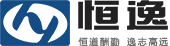 3.2  10月工艺专业重点工作：
1. 抽查提问：内操的联锁及处置、其他事故处置等，整体情况一般，已出具相应考核并现场梳理处置思路，提醒班长及个人加强学习培养。外操以现场安排学习流程为主。
2. 巡检，本月巡检漏检情况较多，工艺及时处理漏检项，并通过与班组及信息部沟通，避免因技术问题导致漏检。
3. 现场规格化正常。
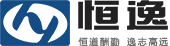 原因及要求：
1. 抽查提问：整体回答一般
主要原因   1）本月提问主要以内操操作经验学习、事故处置、现场流程为主，内操整体一般，外操对月度安排的现场流程学习掌握良好。
                 2）班组同事日常生产中更关注常规事故预案学习，对非常规事故关注较少。
                 3）轮岗期间没能快速进入角色。
要求：1）班组长带领班组成员在学习常规事故处置的同时，多推演非常规事故处置。
           2）加强对装置各位置危害性的学习，辨识出异常情况对整个工艺系统的影响。
           3）加强日周检提问交流。
2. 巡检：本月漏检次数较多，现场巡检签字本基本按时准确签字
主要问题为：1）漏检数量增多
要求：1）严格执行新版巡检细则。2）及时与班组和信息部沟通，避免技术问题造成漏检及考核。
3. 现场规格化：1. 本月规格化良好，班组能及时整改相关问题。
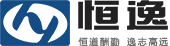 管理要求：
11月份工作展望：
1）加强与新轮岗同事的联锁应急处置交流、DCS操作参数提问，保证内操力量。
2 ）加强劳动纪律、内操规格化检查，建立良好劳动作风。
3）加强现场技改等工作实施的工艺处置落实，保证现场作业安全。
4）基于班组力量，合理安排每日工作计划及班组力量，确保工作有效执行。
5）加强本地员工、新员工培训。
6）根据计划开展大检修工作培训。
[Speaker Notes: 使用方法：【更改文字】：将标题框及正文框中的文字可直接改为您所需文字【更改图片】：点中图片》绘图工具》格式》填充》图片》选择您需要展示的图片【增加减少图片】：直接复制粘贴图片来增加图片数，复制后更改方法见【更改图片】【更改图片色彩】：点中图片》图片工具》格式》色彩（重新着色）》选择您喜欢的色彩下载更多模板、视频教程：http://www.mysoeasy.com]
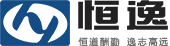 谢谢！